How to use promotional material to advertise your product and make a sale
For our Commission-Based Sales Persons and Customers

Gina Francis Somani
Digital Products
8 Tap Dancing Packages with audio
Video photographs
Video of Tap Dancing Steps
Photographs
Presentation Information pack Dancing Floor plans, Explanations
Bonus for returning Customers to pick up as a surprise in 2026
Promotional Material What and When
The Sound of Tap Dancing – ready for pre-orders from May 2025 & throughout the year
Audio promotional material how to help customers make their purchase – ready for pre-orders from May 2025
Video photos special poses just for promotional purposes – throughout the year
From 8 packages we have package 2 audio few seconds – ready for pre-orders from May 202
You don’t have to wait until all 8 packages are in the store promotional material can come out at any time before packages are on the shelf to get some pre-orders, during each package drop, and when packages come out with their own price on it they may also have some promotional advertising – throughout the year
Promotional Material What and When
Special offer Prices – Ready for pre-orders from May 2025, throughout the year
Promotional photos – Ready for pre-orders from May 2025, throughout the year
Here is our Promotional Material for 8 Tap Dancing Packages
Audio file to help make your purchase – 


The Sound of Tap Dancing - 


Audio file 

Photos website, googlesite, how to purchase where to go
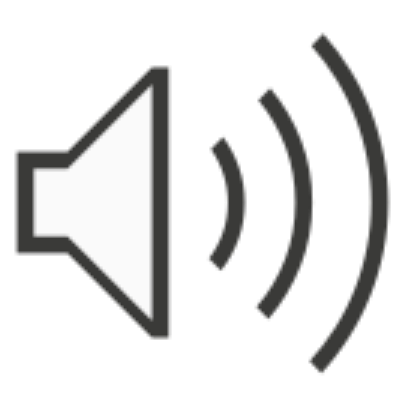 Where is the Promotional Material going to show
www.ginafrancissomanisoletrader.online
Advertising strategy includes direct marketing email and promotions with Customers, Sellers, Shops
Sellers advertising websites
Ebook